Cuarto mandamiento
«HONRA A TU PADRE Y A TU MADRE»
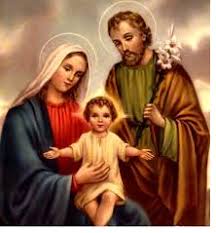 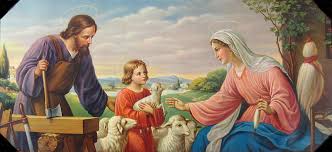 DIOS QUISO QUE, DESPUES DE ÉL, HONRÁSEMOS A NUESTROS PADRES, A LOS QUE DEBEMOS LA VIDA Y QUE NOS HAN TRANSMITIDO EL CONOCIMIENTO DE DIOS.
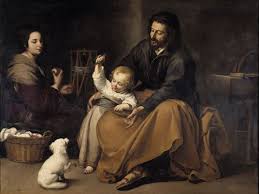 QUIEN NO HONRA SUS PADRES NO TIENE EL SENTIDO DE LA FAMILIA, QUE ES UNA COMUNIDAD DE FE, ESPERANZA Y CARIDAD.
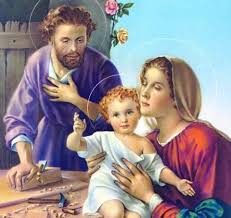 ¿Cómo PUEDE ALGUIEN REZAR EL PADRE NUESTRO SI NO RESPETA Y AMA A SU PROPIO PADRE NATURAL? LA FAMILIA ES LA CÉLULA ORIGINAL DE LA VIDA SOCIAL, LA PATERNIDAD DIVINA ES LA FUENTE DE LA PATERNIDAD HUMANA
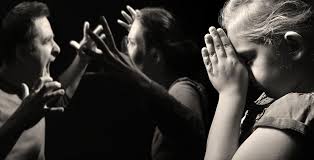 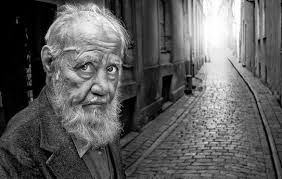 LA RESPONSABILIDAD HACIA LOS PADRES, ESPECIALMENTE SI SON ANCIANOS, RESPETO Y AMOR HAY QUE TENER PARA CON LOS PROPIOS HERMANOS.
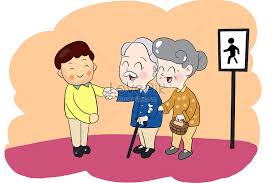 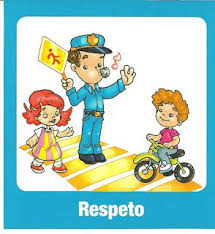 RESPETO A LAS AUTORIDADES CIVILES, AUN CUANDO,DICHAS AUTORIDADES NO PRESTEN UN AUTENTICO SERVICIO.
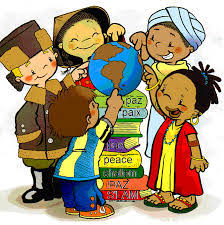 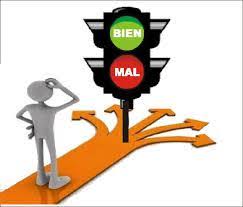 BIEN COMUN, Y POR CONSIGUIENTE LA EXIGENCIA MORAL DE PAGAR LOS IMPUESTOS, VOTAR, CUIDAR DE LA PAZ.
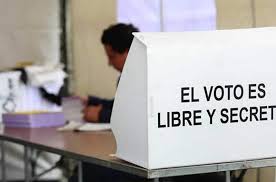 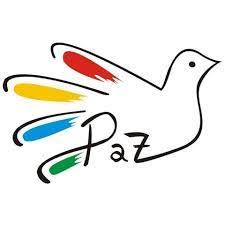 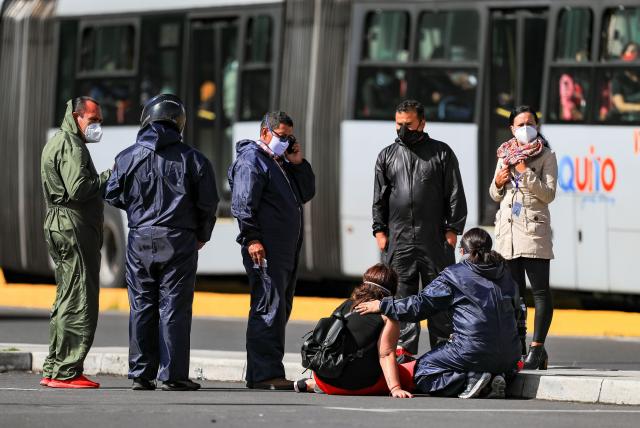 LA REBELION CONTRA LAS AUTORIDADES CIVILES, SOLO EN CASOS GRAVÍSIMOS.
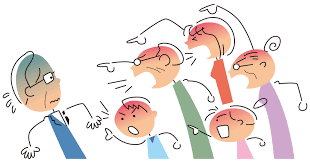 atención
Gracias por su